Hydrosphere 5  MOLECULAR SHAPE			Date _____________
Review….
     Carbon (C) _______________
     Hydrogen (H) _____________
     Oxygen (O) _______________
     Phosphorus (N) _______________
     Fluorine (F) __________
     Chlorine (Cl) __________
nonmetal
nonmetal
bonding between atoms of these elements:
	_____________________
nonmetal
covalent
nonmetal
nonmetal
nonmetal
Lewis Dot Structures

C2H2  						PF3




H2O						CCl4
Hydrosphere 5  MOLECULAR SHAPE			Date _____________
Review….
     Carbon (C) _______________
     Hydrogen (H) _____________
     Oxygen (O) _______________
     Phosphorus (N) _______________
     Fluorine (F) __________
     Chlorine (Cl) __________
nonmetal
nonmetal
nonmetal
bonding between atoms of these elements:
	_____________________
nonmetal
covalent
nonmetal
nonmetal
Lewis Dot Structures

C2H2  						PF3





H2O						CCl4
These pieces we have drawn represent molecules!
remember…. we are in the “hydrosphere” unit….
     trying to understand what might be in water
                                         (or not)

     which led us to… 
	we need to understand the 
	properties of water

	to understand the properties of water 
	we need to know about it
	at the atomic scale…

	we now know water is H2O (and why)
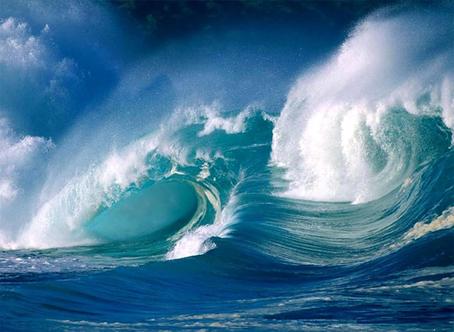 next…	
	to understand more about water’s properties,
	we need to understand the shape of the molecules
					(nonmetals to nonmetals)
next…	
	to understand more about water’s properties,
	we need to understand the shape of the molecules
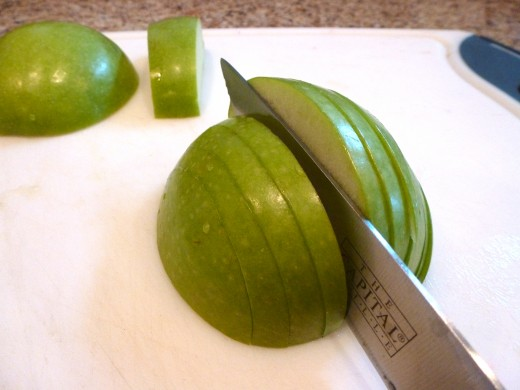 shape determines function
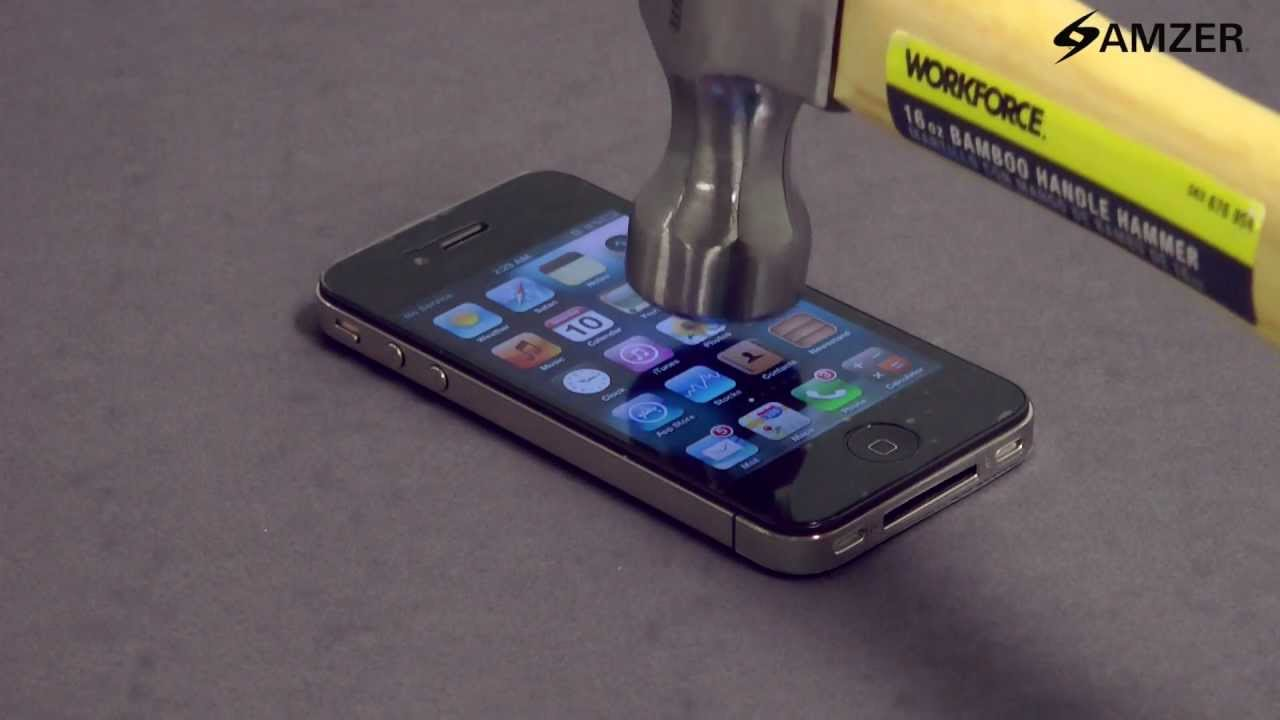 Steel can be shaped to perform a variety of functions
Carbon, Hydrogen, Oxygen are combined and shaped to create different molecules... with distinctly different properties
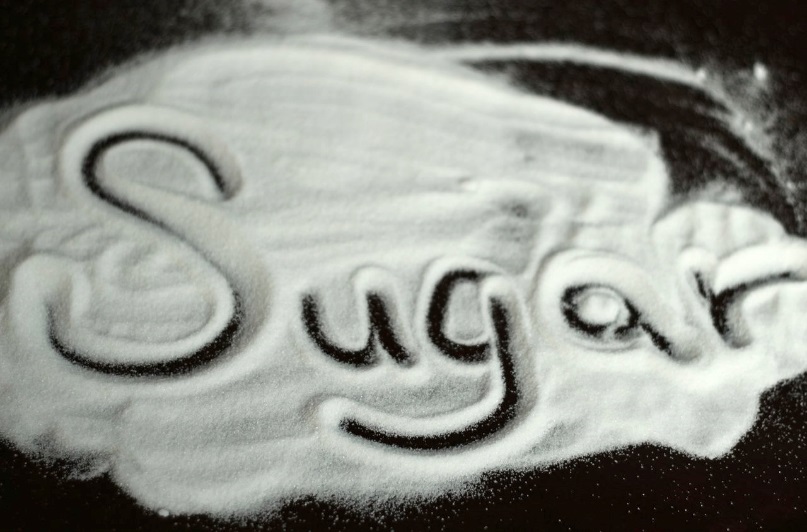 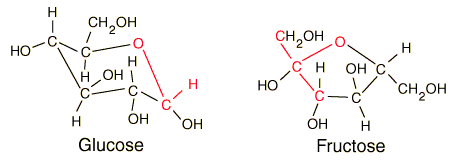 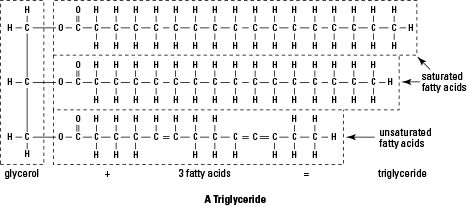 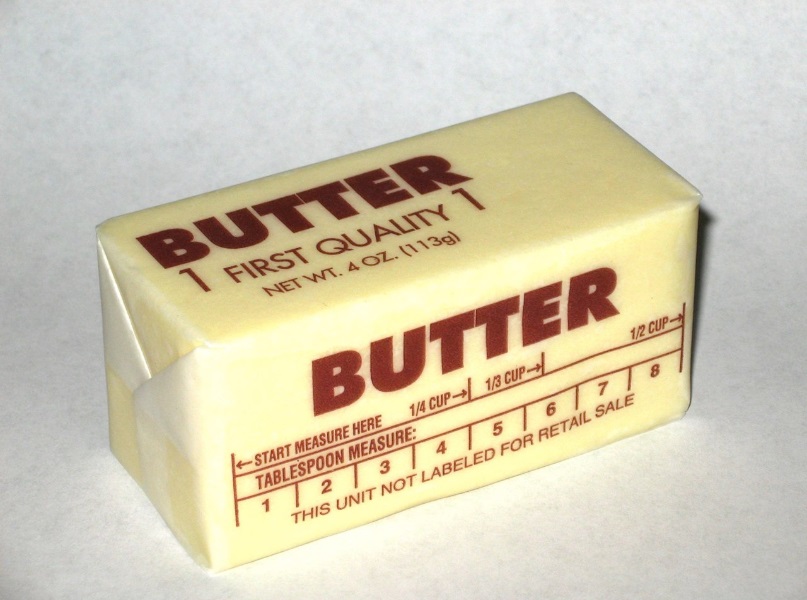 -
-
-
KEY…

the 3D shape of molecules results from…

	opposite charges, (+) and (-) ________________
	like charges (+) and (+), (-) and (-) __________________





	electrons are all __________________
	nuclei are ____________________

		so, the electrons are ____________ to the nuclei
			and are ____________ by other electrons
attract
repel
+
+
+
negative
positive
attracted
repelled
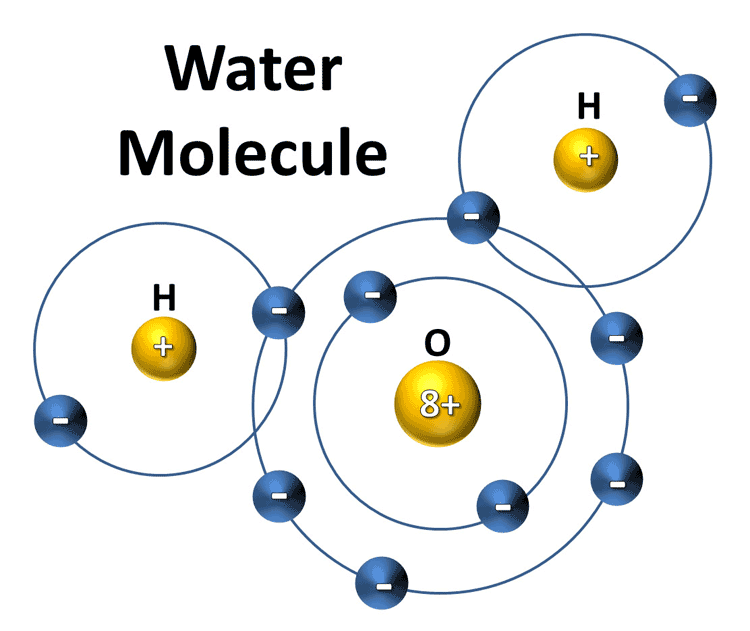 so, the electrons have this push-me-pull-you going on in molecules
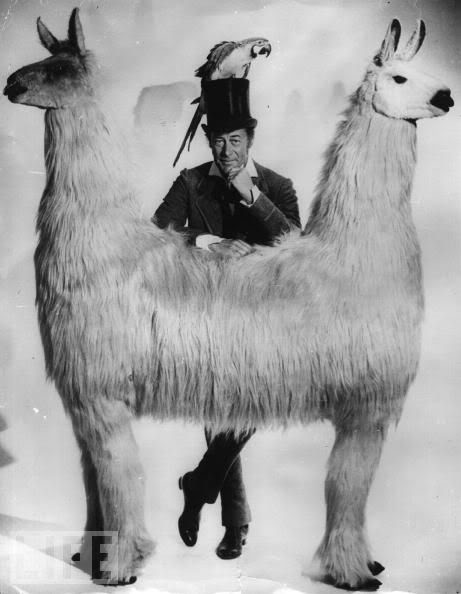 “pull-me” to the nuclei
“push-me” away from 
other electrons
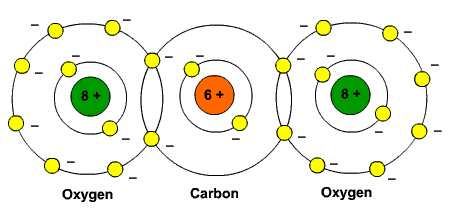 to determine the 3D shape of a molecule, need to determine three things:

	one.	which atoms are central and which are outside
			central atom: ______________________________
			outside atom: ______________________________





	two.	how many regions of electron density are around each 
		central atom (REDACA)
		    - each bond (single, double, or triple) ___________________
		    - each non-bonding pair __________________________

			(we’ll practice in a second…)

	three.	the geometry that gets these regions of electrons as far from
		each other as possible
bonded to two or more atoms
bonded to only one other atom
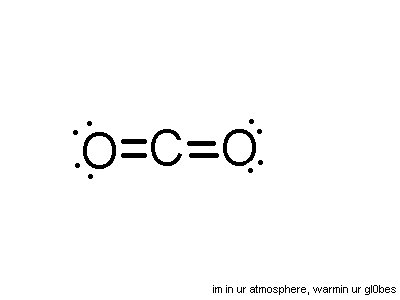 counts as ONE region
counts as ONE region
H
H
O
it all starts with the Lewis structure…..
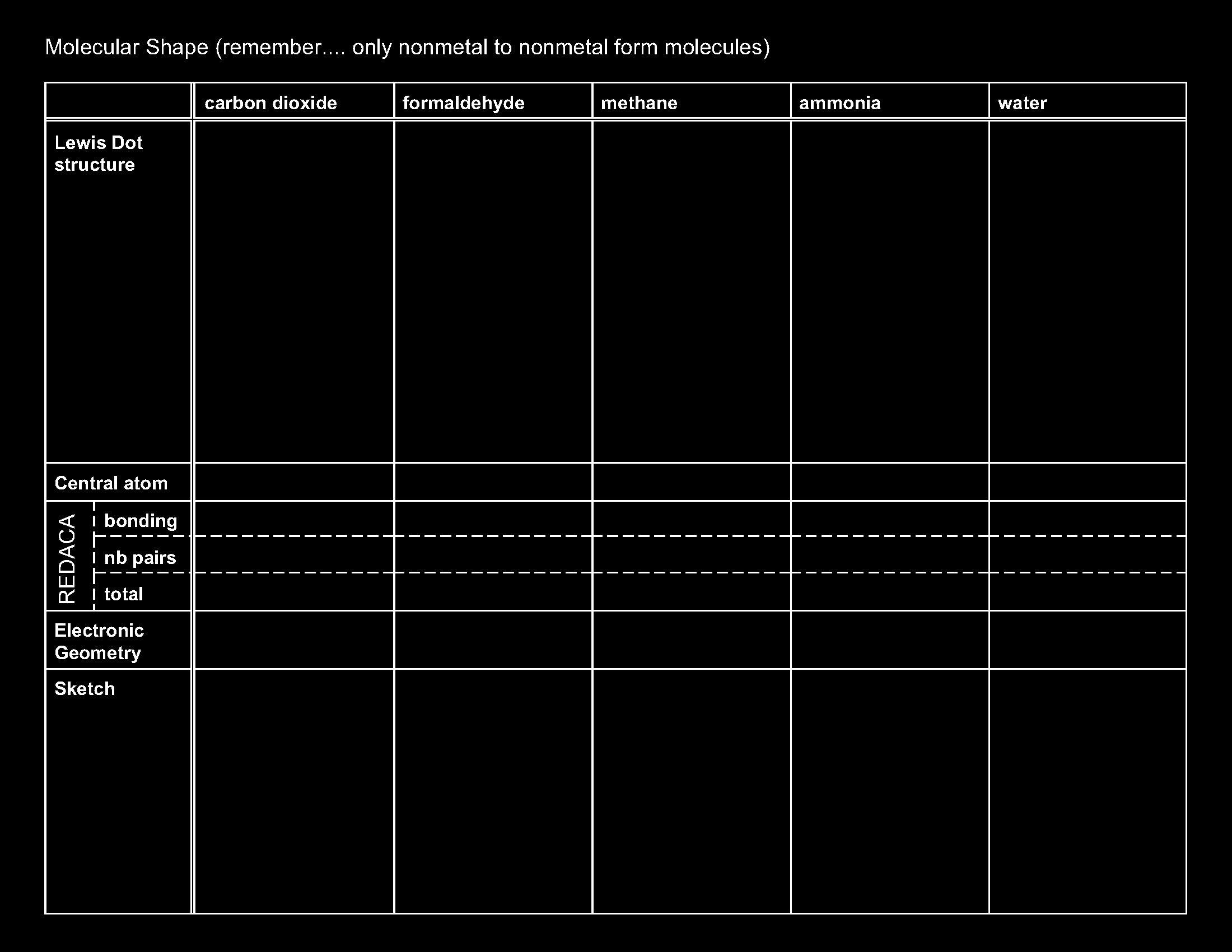 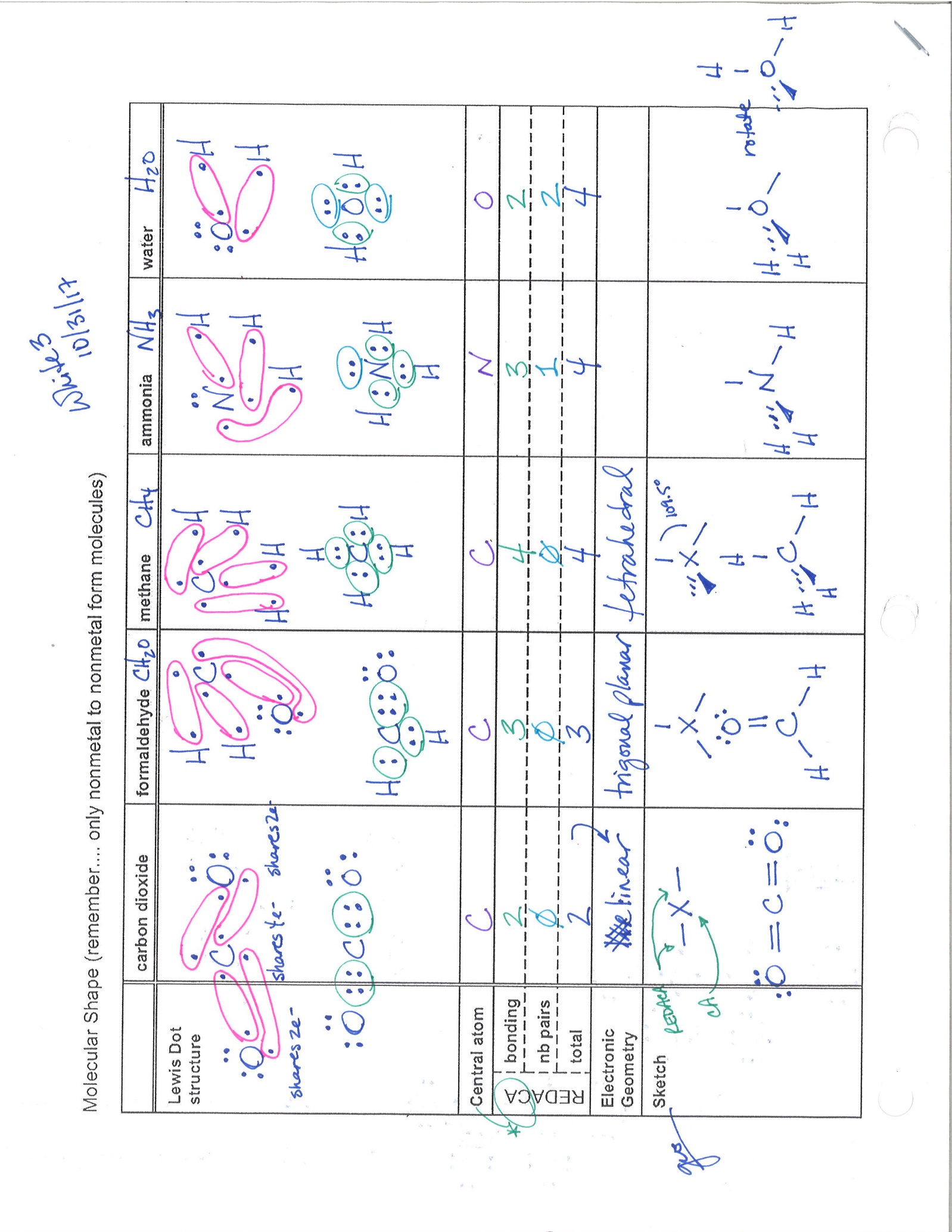 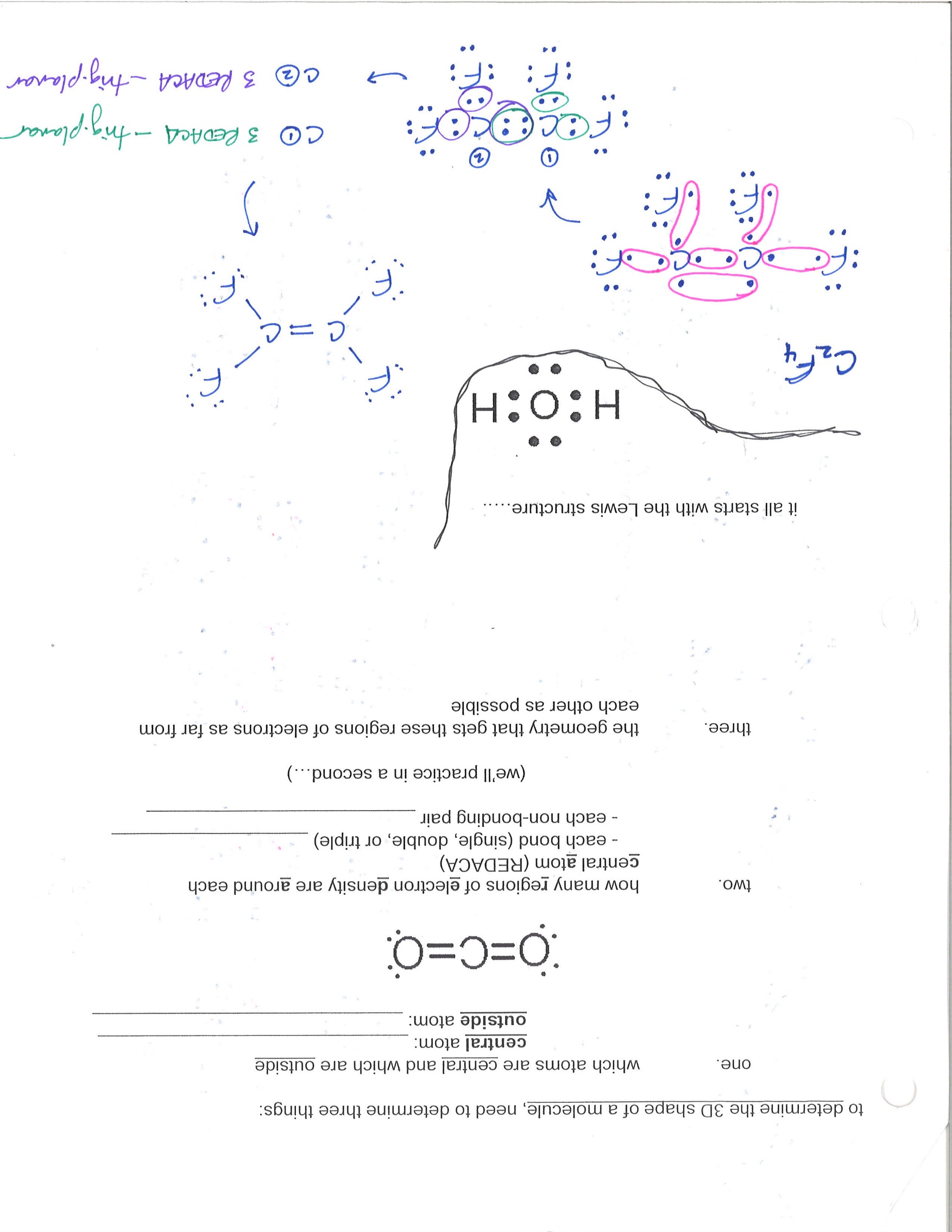 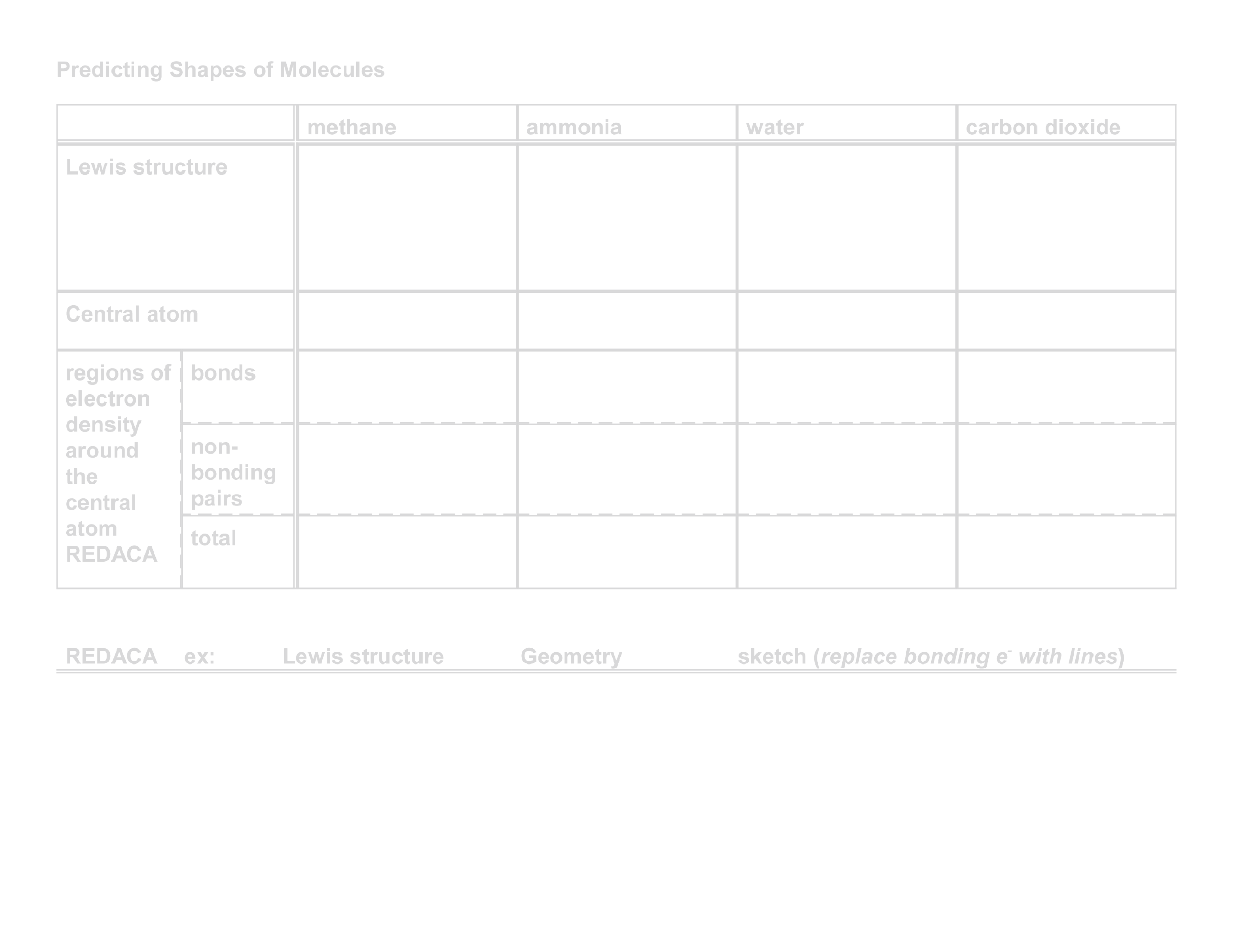 and now, 
figure out the geometries that get the regions of electron density 
as far apart as possible

start with CO2
Hydrosphere 8  MOLECULAR SHAPE			Date _____________
There are three theories / models that predict and explain the shape of molecules:
	
	Valence Shell Electron Pair Repulsion Theory (VSEPR)

	Valence Bond Theory
		describes how bonds form, and resulting shapes of molecules
			- shapes are a consequence of “morphing” of valence orbitals
			- bonds form via overlap of these “morphed” valence orbitals
				and electrons shared in overlapped space
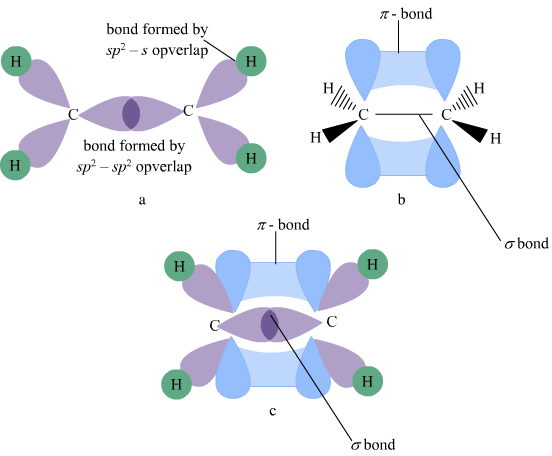 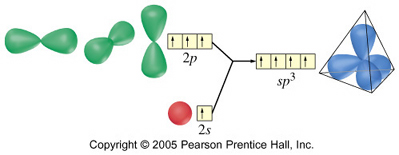 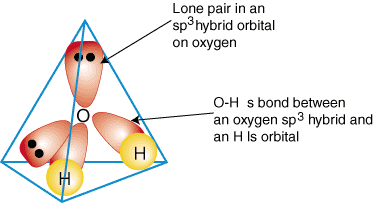 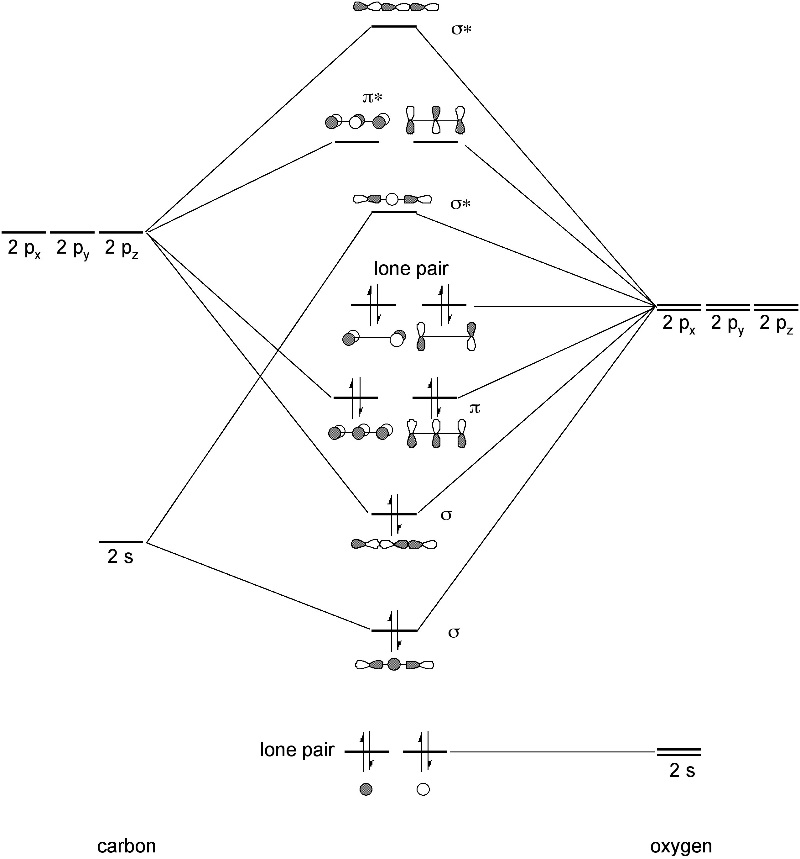 CHAPTER 8 MOLECULAR SHAPE			Date _____________
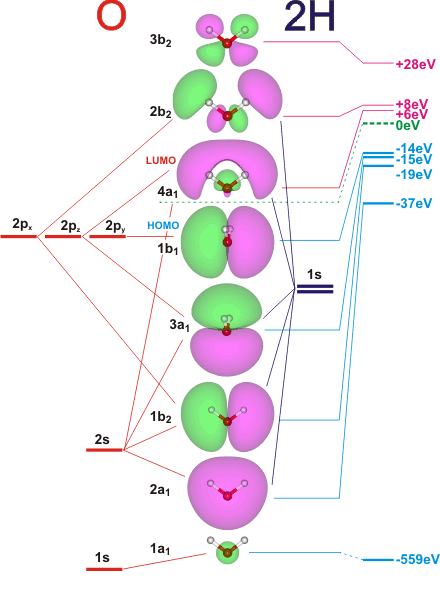 There are three theories / models that deal with the shape of molecules:
	
	Valence Shell Electron Pair Repulsion Theory (VSEPR)

	Valence Bond Theory
		describes how bonds form, and resulting shapes of molecules
			- shapes are a consequence of “morphing” of valence orbitals
			- bonds form via overlap of these “morphed” valence orbitals
				and electrons shared in overlapped space

	Molecular Orbital Theory
		most rigorous (in this case this means terrifically complex and mathematical)
		describes how bonds form, and resulting shapes of molecules
			- a new set of orbitals is calculated from the atomic orbitals
			- these new orbitals belong to the whole molecule (molecular orbitals)
CHAPTER 8 MOLECULAR SHAPE			Date _____________
There are three theories / models that deal with the shape of molecules:
	
	Valence Shell Electron Pair Repulsion Theory (VSEPR)

	Valence Bond Theory
		describes how bonds form, and resulting shapes of molecules
			- shapes are a consequence of “morphing” of valence orbitals
			- bonds form via overlap of these “morphed” valence orbitals
				and electrons shared in overlapped space

	Molecular Orbital
		most rigorous (in this case this means terrifically complex and mathematical)
		describes how bonds form, and resulting shapes of molecules
			- a new set of orbitals is calculated from the atomic orbitals
			- these new orbitals belong to the whole molecule (molecular orbitals) 


	We will work only with VSEPR
Valence Shell Electron Pair Repulsion Theory (more like a “model”)

	Valence Shell Electrons _______________________________

	Pair _______________________________________________

	Repulsion __________________________________________


VSEPR used to predict 3D shapes of molecules based on 

	the ___________electrons of a molecule
	arranging themselves so that they are __________________
outer shell s and p electrons
electrons “like to be in pairs
electrons are all negatively charged… repel
valence
as far apart as possible
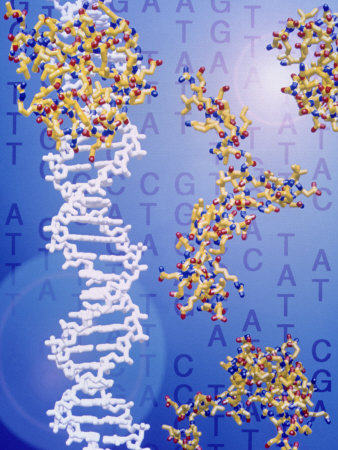 proteins
4-methylcyclohexanemethanol
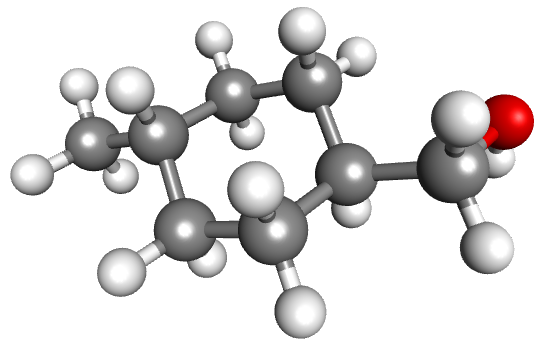 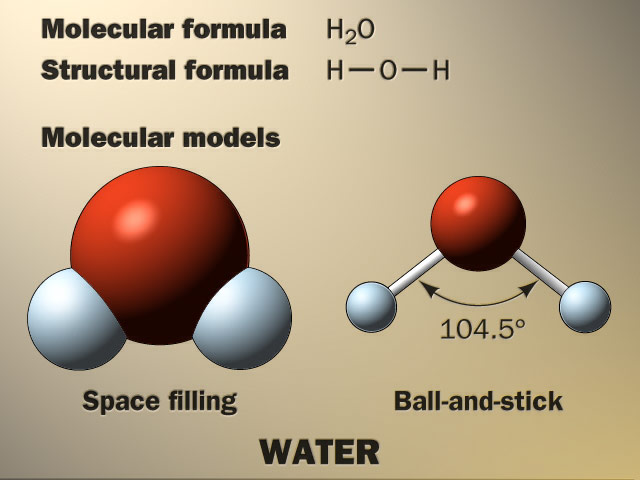 Water
DNA
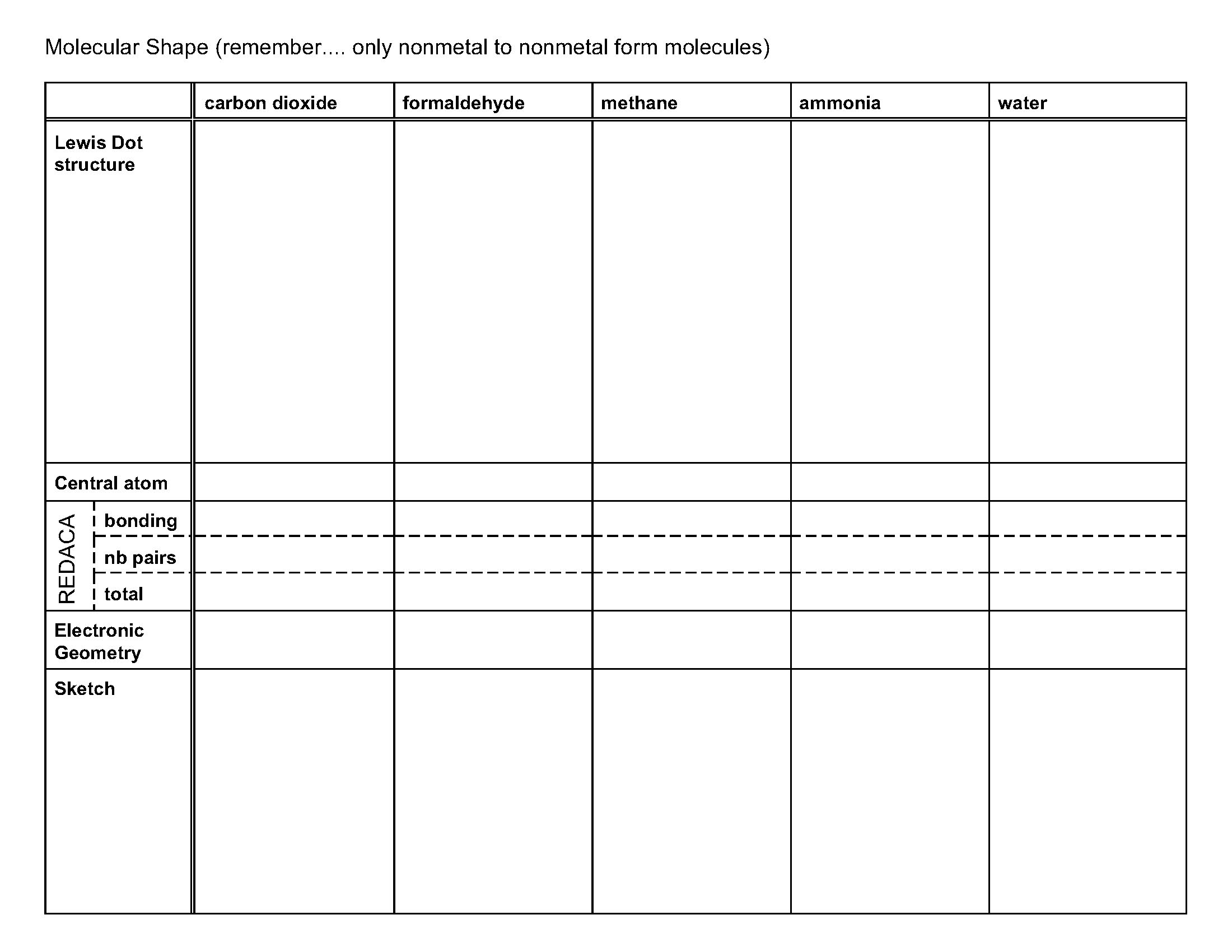